Adaptive Equity-Minded Leadership Workshop (2 hours)
Adaptive Equity-Minded Leadership
Debra Bragg, Gabrielle Gerhard &
Joe Lott
Bragg & Associates Inc.

October 5, 2017
Multiplier Effects Project
Assess synergies and advise on ways to promote transformative change 
“Critical Friend” evaluation methods
Our team: Debra Bragg, Joe Lott, Gabrielle Gerhard, Deena Heg, & Bob Watrus
Big Goals
Goals & Reforms
“Inside Higher Ed”in last 4 days
“A White Supremacist TA?” (Oct. 4) 
“Diversity Matters: How 2 Universities Upped Minority Faculty Hiring” (Oct. 3)
“College President Wants to Recruit Conservative Students” (Oct. 2)
“Making Diversity Happen” (Oct. 1)
Adaptive “Equity-Minded” Leadership
Adaptive Leadership
Connects organizational change to people’s core values, capabilities and dreams
Creates organizational culture that collects and honors diversity of opinion
Understands learning processes associated with large-scale change
Understands large-scale change is incremental
The Practice of Adaptive Leadership (Heifetz, Grashow, &  Linsky, 2009)
Equity-Mindedness
“A state of awareness of how structures, policies, cultural norms, practices, and other ways of thinking and knowing that appear to be race-neutral may in fact negatively affect individuals and groups of people.” 

(Dowd & Bensimon, 2014)
Equity- Mindedness
Equity-Minded Leaders Believe…
No talent should go untapped to nurture and support change that is transformative 
Transformative change confronts inequities in power and resources embodied in existing structures, policies and practices 
Transformative leaders are change-makers who use their knowledge and skills to bring about more fair and socially just outcomes
Catching the Spark (Bragg, McCamgbly, & Durham, 2016)
Critical Reflective Practice
Builds on self-awareness and critical thinking
Four lenses:
Autobiographical 
Learners’ eyes
Colleagues as “critical mirrors”
Theoretical literature
Imperative to equity-minded leadership
What CTC Professionals Told Us
Feel and carry the responsibility
Discomfort representing entire groups
Worry about retaliation and labeling
Feeling of being an outsider
Inside vs. outside focus (Guided Pathways)
More Thoughts
Equity needs to be at the heart of change
Equity & closing the equity gap avoidance
More dialogue needed for action
Historic roots - require training
Critical Reflection
Reflect for a moment
Share your thoughts 
Consider how will you continue to engage in critical reflection
Critical ReflectionWhat is Equity?
What does equity mean…
To you?  
To your college?  
To your communities?
Five Dimensions of Equity (EvCC)
Equitable aspiration
Equitable access
Equitable achievement
Equitable economic progress
Equitable engagement
Equity-Based Inquiry
Framing the problem at multiple levels
Organizational
Relational
Individual
Getting on the same page
Multivoicedness
Pathways to Results
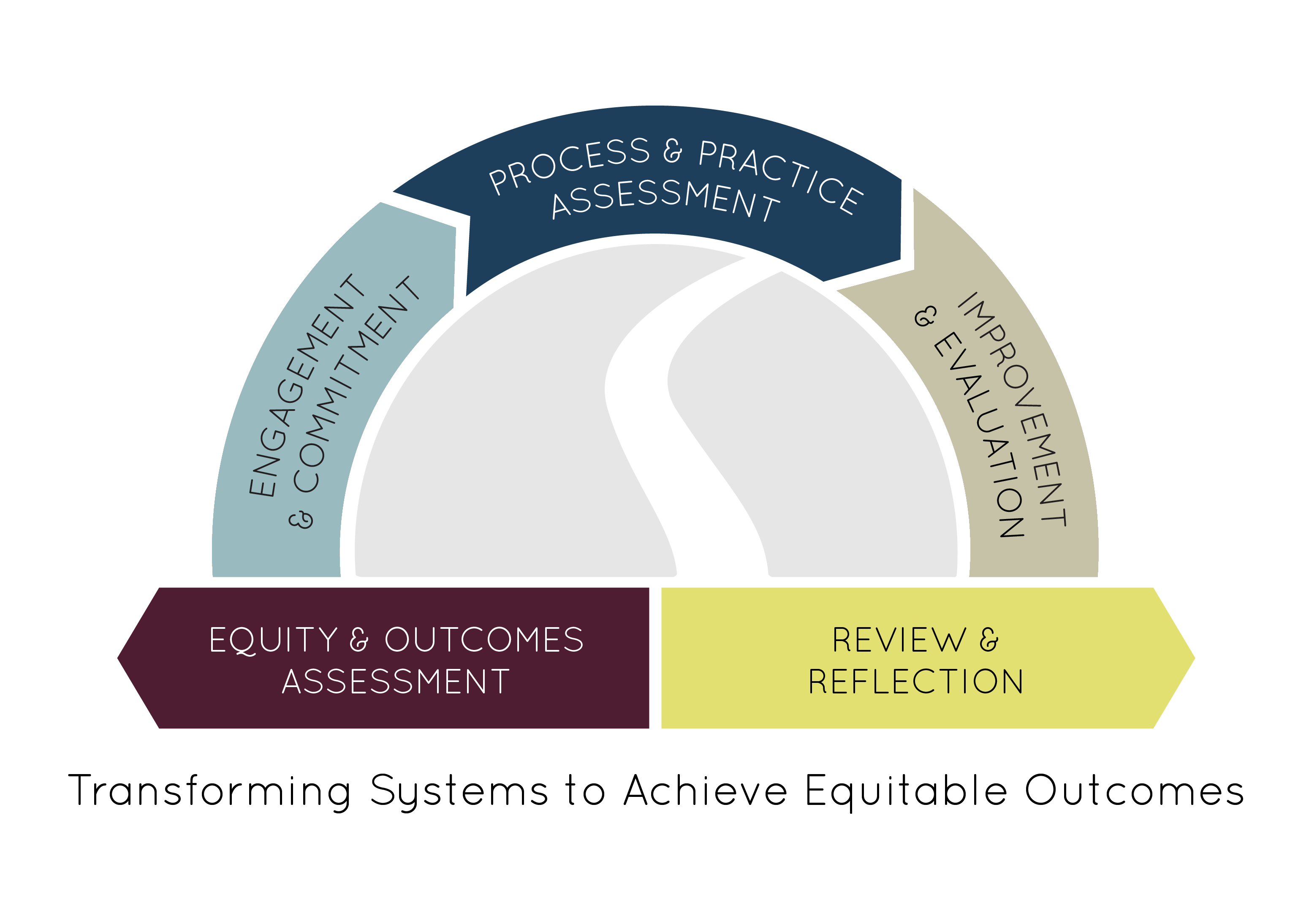 What’s Your Next Step?
“Making Higher Education Just”
Reminiscent of the late Marvin Gaye’s song “What’s Going On?”, it is time for us all to answer this one simple question:
What can I do to change what is going on?
Making Higher Education Just (Estela Bensimon, 2017)
Contact Info
Debra Bragg, Lead of the Multiplier Effects Project
President, Bragg & Associates, Inc & Director, Community College Research Initiatives, University of Washington Seattle
Bragg.Associates.Inc@gmail.com
217-377-3100